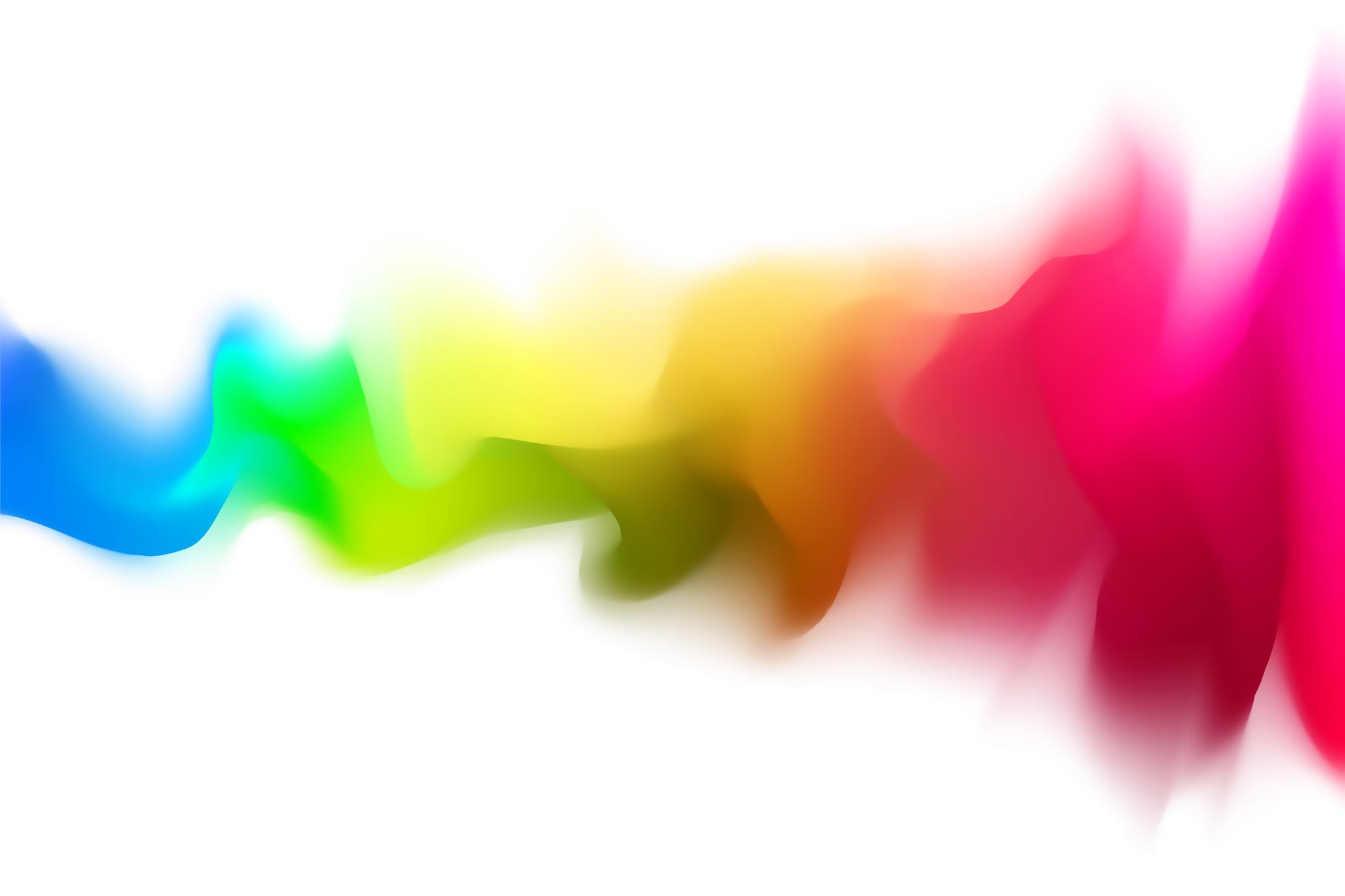 啟示錄查經15:1-8 & 16:1-11
啟示錄 15:1-8 & 16:1-11“七碗的序曲和末了的七災”
2023.03.23
「主，神，全能者啊，你的作為大哉，奇哉！萬世之王啊，你的道途義哉，誠哉！ 」啟示錄 15:3
複習：啟示錄 9:1-21 & 11:14-19 “第五六七號吹響的時候”
基本真理：因著祂的公義，末後必有審判；因著祂的慈愛，審判前仍有悔改的機會。
屬靈原則：
上帝允許鬼魔破壞世界，造成毀滅性災害是為了叫人明白罪所帶來的後果
目睹鬼魔的毀滅性作為，心硬的人仍然不悔改，終致必須面對可怕的審判
神的國度必然降臨，屆時人將按照自己行為受審判：或得賞賜；或遭毀滅
第二系列異象查經課程進度 (4:1 – 16:21) 
O 神寶座前的敬拜 (4:1-11) – 第 6 課
O 七印的序曲 – 羔羊前的敬拜 (5:1-14) – 第 7 課
O 七印 (6:1-17 & 8:1) – 第 8 課
O 七號的序曲 (8:2-6) – 第 9a 課
O 七號 (8:7-9:20 & 11:15-19) – 第 9b & 10 課
O 七碗的序曲 (15:1-8) – 第 11a 課
O 七碗 (16:1-21) – 第 11b & 12 課
15:1 我又看見在天上有異象，大而且奇，就是七位天使掌管末了的七災，因為神的大怒在這七災中發盡了。
2 我看見彷彿有玻璃海，其中有火摻雜，又看見那些勝了獸和獸的像並牠名字數目的人，都站在玻璃海上，拿著神的琴，
3 唱神僕人摩西的歌和羔羊的歌，說：「主神，全能者啊，你的作為大哉，奇哉！萬世之王啊，你的道途義哉，誠哉！ 4 主啊，誰敢不敬畏你，不將榮耀歸於你的名呢？因為獨有你是聖的。萬民都要來在你面前敬拜，因你公義的作為已經顯出來了。」
5 此後，我看見在天上那存法櫃的殿開了。 6 那掌管七災的七位天使從殿中出來，穿著潔白光明的細麻衣，胸間束著金帶。 7 四活物中有一個把盛滿了活到永永遠遠之神大怒的七個金碗給了那七位天使。8 因神的榮耀和能力，殿中充滿了煙，於是沒有人能以進殿，直等到那七位天使所降的七災完畢了。
16:1 我聽見有大聲音從殿中出來，向那七位天使說：「你們去，把盛神大怒的七碗倒在地上！」 。 
2 第一位天使便去，把碗倒在地上，就有惡而且毒的瘡生在那些有獸印記、拜獸像的人身上。 3 第二位天使把碗倒在海裡，海就變成血，好像死人的血，海中的活物都死了。
4 第三位天使把碗倒在江河與眾水的泉源裡，水就變成血了。 5 我聽見掌管眾水的天使說：「昔在、今在的聖者啊，你這樣判斷是公義的！ 6 他們曾流聖徒與先知的血，現在你給他們血喝，這是他們所該受的。」 7 我又聽見祭壇中有聲音說：「是的，主神，全能者啊，你的判斷義哉，誠哉！」
8 第四位天使把碗倒在日頭上，叫日頭能用火烤人。 9 人被大熱所烤，就褻瀆那有權掌管這些災的神之名，並不悔改將榮耀歸給神。
10 第五位天使把碗倒在獸的座位上，獸的國就黑暗了。人因疼痛就咬自己的舌頭， 11 又因所受的疼痛和生的瘡，就褻瀆天上的神，並不悔改所行的。
『末後的審判』在揭開第七印(6:12-17; 8:1)與吹第七號(11:15-19)時就開始了。甚至在第14章就已經敘述對巴比倫的審判(14:8-11, 14-20)。所以這裡所敘述『盛滿神大怒』的七碗，應該是與七印，七號同時發生。
因此，此處『末了的七災』應該就是指在最後的審判之前上帝所降的災 – 對照當年出埃及時的十災；也可能指最嚴重的災 – 畢竟『神的大怒在這七災中發盡了。』
玻璃海中有“火攙雜” (v.2) 有什麼涵義?
15:2-4 有很明顯的出埃及記背景 – 對法老王軍兵的審判與頌讚神的摩西之歌。因此凸顯出『火』所代表的『審判』意味。
審判：但以理書 7:1-2
9 我觀看，見有寶座設立，上頭坐著亙古常在者，祂的衣服潔白如雪，頭髮如純淨的羊毛，寶座乃火燄，其輪乃烈火。10 從祂面前有火像河發出，事奉祂的有千千，在祂面前侍立的有萬萬，祂坐著要行審判，案卷都展開了。
何謂“勝了獸和獸的像、並牠名字數目”?
啟示錄 13:16 牠(獸)又叫眾人、無論大小貧富、自主的為奴的、都在右手上、或是在額上、受一個印記。17 除了那受印記、有了獸名、或有獸名數目的、都不得作買賣。
13:11 我又看見另有一個獸從地中上來．有兩角如同羊羔、說話好像龍。12 牠在頭一個獸面前、施行頭一個獸所有的權柄．並且叫地和住在地上的人、拜那死傷醫好的頭一個獸。13 又行大奇事、甚至在人面前、叫火從天降在地上…
“摩西的歌”和“羔羊的歌” (參考：出埃及記 15:1-18)
出埃及記 15:1 那時摩西和以色列人、向耶和華唱歌說…
我要向耶和華歌唱、因祂大大戰勝、將馬和騎馬的投在海中。2 耶和華是我的力量、我的詩歌、也成了我的拯救．這是我的神、我要讚美祂、是我父親的神、我要尊崇祂… 11 耶和華阿、眾神之中誰能像你、誰能像你至聖至榮、可頌可畏、施行奇事…
17 你要將他們領進去、栽於你產業的山上．耶和華阿、就是你為自己所造的住處．主阿、就是你手所建立的聖所。18 耶和華必作王、直到永永遠遠。
頌讚神的屬性
萬世之王啊，你的道途義哉，誠哉！
頌讚神的作為
主神，全能者啊，你的作為大哉，奇哉！
存法櫃的殿開了
啟示錄 15:5 此後，我看見在天上那存法櫃的殿開了。
出埃及記 25:21 要將施恩座安在櫃的上邊、又將我所要賜給你的法版放在櫃裡。22 我要在那裡與你相會、又要從法櫃施恩座上二基路伯中間、和你說我所要吩咐你傳給以色列人的一切事。
希伯來書 10:19 弟兄們、我們既因耶穌的血、得以坦然進入至聖所、20 是藉著他給我們開了一條又新又活的路從幔子經過、這幔子就是他的身體．
掌管七災的七位天使
那掌管七災的七位天使從殿中出來，穿著潔白光明的細麻衣，胸間束著金帶。 (6)
比較：
啟示錄 1:13 燈臺中間、有一位好像人子、身穿長衣、直垂到腳、胸間束著金帶。
但以理書 10:5 舉目觀看、見有一人身穿細麻衣、腰束烏法精金帶。6 他身體如水蒼玉、面貌如閃電、眼目如火把、手和腳如光明的銅、說話的聲音如大眾的聲音。
神和祂的的怒氣?
7 四活物中有一個把盛滿了活到永永遠遠之神大怒的七個金碗給了那七位天使。
殿中充滿了煙
8 因神的榮耀和能力，殿中充滿了煙，於是沒有人能以進殿，直等到那七位天使所降的七災完畢了。
出埃及記 19:18 西乃全山冒煙、因為耶和華在火中降於山上、山的煙氣上騰、如燒窯一般．遍山大大的震動。
以賽亞書 4:5 耶和華也必在錫安全山、並各會眾以上、使白日有煙雲、黑夜有火焰的光．因為在全榮耀之上必有遮蔽…6:3 彼此呼喊說、聖哉、聖哉、聖哉、萬軍之耶和華．祂的榮光充滿全地。4 因呼喊者的聲音、門檻的根基震動、殿充滿了煙雲。
七碗之災
16:1 我聽見有大聲音從殿中出來，向那七位天使說：「你們去，把盛神大怒的七碗倒在地上！」
倒第一碗
第一位天使便去，把碗倒在地上，就有惡而且毒的瘡生在那些有獸印記、拜獸像的人身上。(2)
倒第二碗
第二位天使把碗倒在海裡，海就變成血，好像死人的血，海中的活物都死了。(3)
倒第三碗
第三位天使把碗倒在江河與眾水的泉源裡，水就變成血了。(4)
上帝“血”的審判
5 我聽見掌管眾水的天使說：「昔在、今在的聖者啊，你這樣判斷是公義的！
6 他們曾流聖徒與先知的血，現在你給他們血喝，這是他們所該受的。」 7 我又聽見祭壇中有聲音說：「是的，主神，全能者啊，你的判斷義哉，誠哉！」
『現在你給他們血喝，這是他們所該受的』
他們曾流聖徒與先知的血…
我又聽見祭壇中有聲音說：「是的，主神，全能者啊，你的判斷義哉，誠哉！」(7)
…又有話對他們說：還要安息片時，等著一同作僕人的，和他們的弟兄，也像他們被殺，滿足了數目。(6:11)
啟示錄 6:9 揭開第五印的時候、我看見在祭壇底下、有為神的道、並為作見證、被殺之人的靈魂．10 大聲喊著說、聖潔真實的主阿、你不審判住在地上的人給我們伸流血的冤、要等到幾時呢。
倒第四碗
第四位天使把碗倒在日頭上，叫日頭能用火烤人。 
人被大熱所烤，就褻瀆那有權掌管這些災的神之名，並不悔改將榮耀歸給神。(8-9)
倒第五碗
第五位天使把碗倒在獸的座位上，獸的國就黑暗了。
人因疼痛就咬自己的舌頭， 又因所受的疼痛和生的瘡，就褻瀆天上的神，並不悔改所行的。(10-11)
比較1-5號和1-5碗的相似之處：
啟8:7-13，9:1-11 
vs. 啟16:1-11
雖然1-5號和1-5碗在災難的形式上有很多相似處，但兩者在受災的對象和災難的程度上有很大的不同。
結語
主，神，全能上帝最後的審判必然是全然公義真實的。